বার্ষিক কর্মসম্পাদন চুক্তি Annual Performance Agreement (APA)
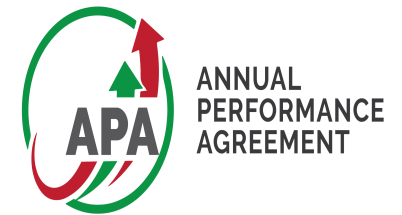 Maksuma Akter Banu
Joint Secretary 
Financial Institutions Division
Ministry of Finance
1
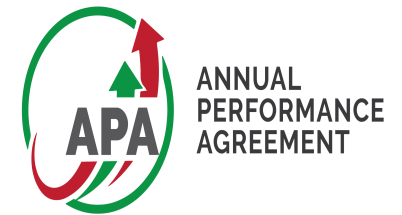 Introduction….
The concept of Performance Management is not new.
 It is widely used in different countries specially in the private sectors from early 19th Century.
 The concept of performance management was widely introduced in Government organizations in 1980’s.
 Basically it has been introduced as part of administrative reform initiatives in different countries in different names.
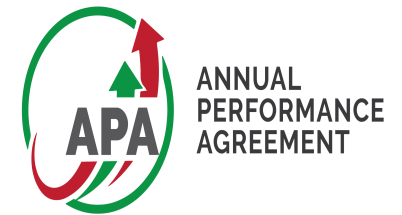 Performance Management (PM)?
‘Performance’ means how well a person or a machine etc. does a particular work or an activity;
It also means the act of performing or state of being performed.
To achieve good performance organization and the employee must have the capacity and the commitment to perform.
Performance = Capacity + Commitment
   Capacity = Competencies + Resources + Opportunities
   Commitment:  Agreed to complete assigned work.
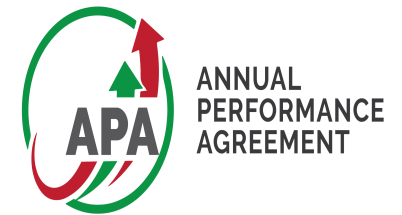 Performance management can be expressed as:
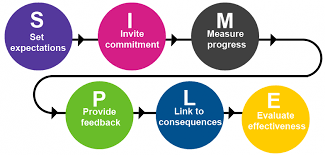 Why Performance Management?
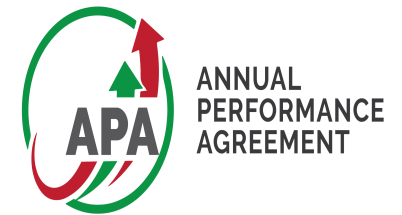 Individual and Organizational Performance
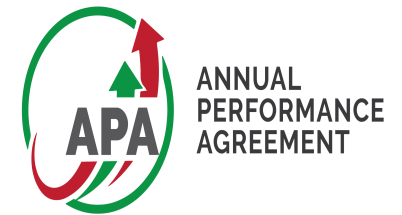 Organizations expectations is composed of -
		- individual performance and
		- organizational performance

Organizational performance is based on individual performance.
[Speaker Notes: Effectiveness is about doing the right task, completing activities and achieving goals.
 Efficiency is about doing things in an optimal way, for example doing it the fastest or in the least expensive way.
 It could be the wrong thing, but it was done optimally.]
Performance Management in Different Countries
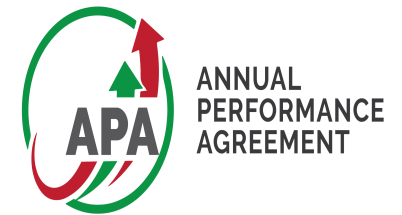 7
Performance Management in Different Countries….
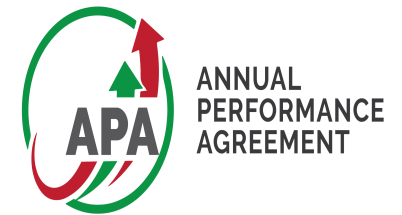 8
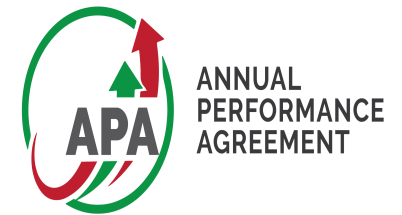 APA of Bangladesh
Main purposes-

	(a) to move the focus of the ministry from process-orientation to result-orientation;	
	(b) to provide an objective and fair basis to evaluate overall performance of the ministry/division at the end of the year; 
	(c) to ensure accountability, transparency, and the effective use of resources; and 
	(d) to achieve the expected GDP growth to materialize the vision 2021.
11/8/2023
9
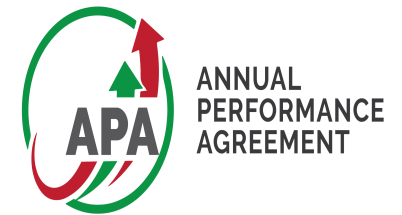 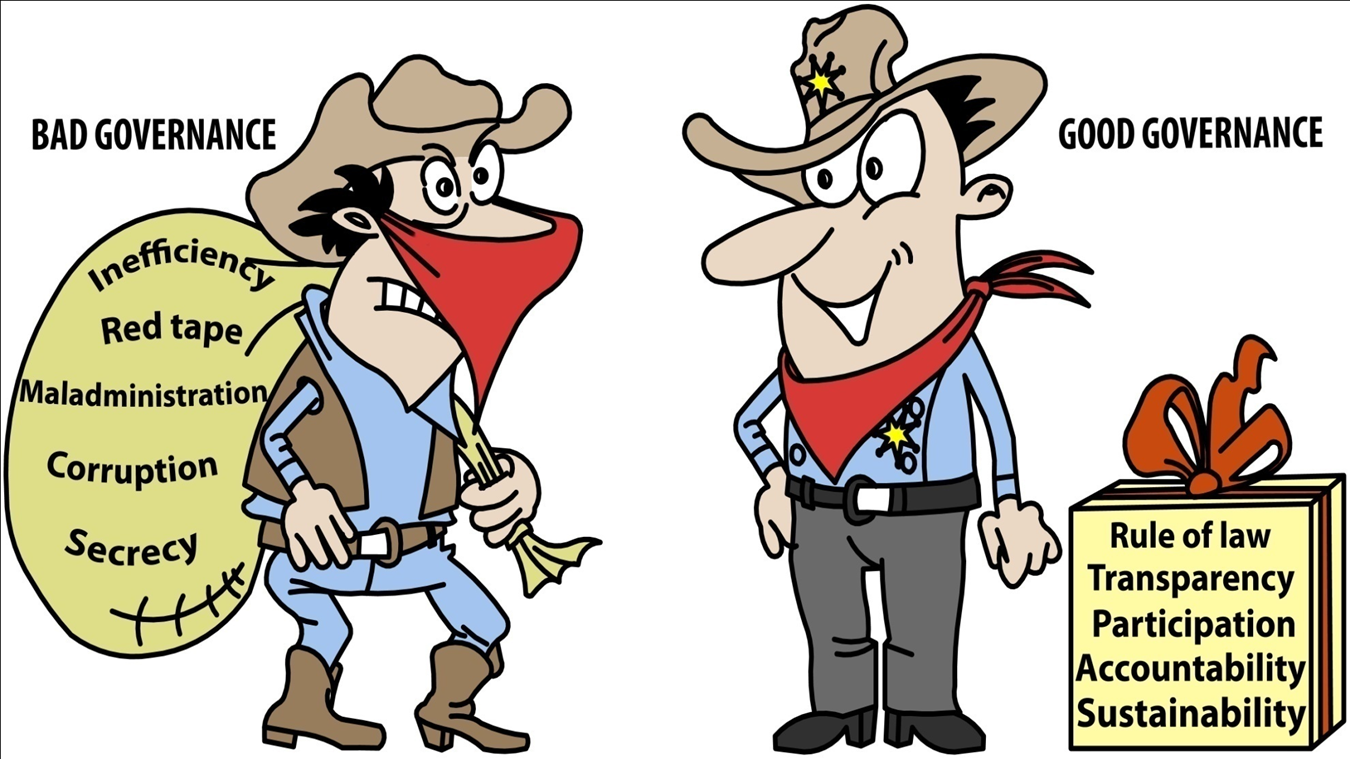 সুখী ও সমৃদ্ধিশালী দেশ গড়তে হলে দেশবাসিকে কঠোর পরিশ্রমের মাধ্যমে উৎপাদন বাড়াতে হবে। কিন্তু একটি কথা ভুলে গেলে চলবে না- চরিত্র পরিবর্তন না হলে এ অভাগা দেশের ভাগ্য ফিরানো যাবে কিনা সন্দেহ। স্বজনপ্রীতি, দুর্নীতি ও আত্মপ্রবঞ্চনার ঊর্ধে থেকে আমাদের সকলকে আত্মসমালোচনা, আত্মসংযম ও আত্মশুদ্ধি করতে হবে।” 

জাতির পিতা বঙ্গবন্ধু শেখ মুজিবুর রহমান
 ২৫ ডিসেম্বর, ১৯৭৪
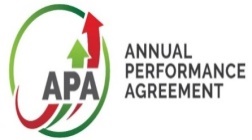 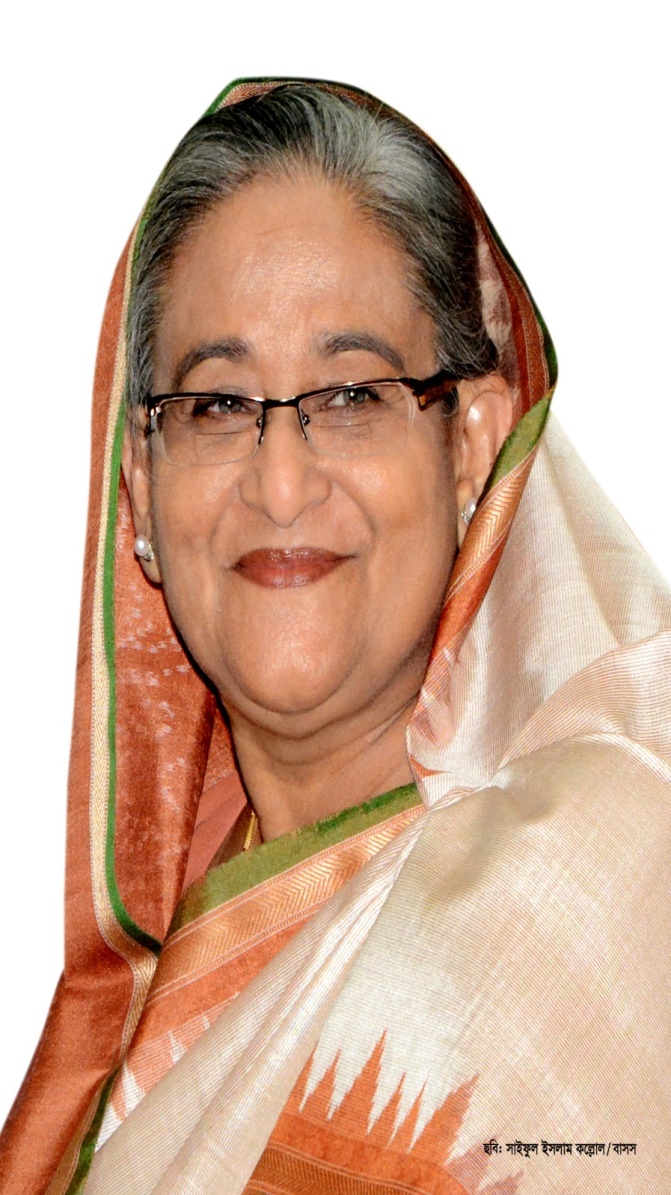 “সরকারি কর্মকাণ্ডে দক্ষতা ও দায়বদ্ধতা বৃদ্ধি, গতিশীলতা আনয়ন, সেবার মানোন্নয়ন এবং প্রতিষ্ঠানের কার্যকারিতা বৃদ্ধির লক্ষ্যেই আমরা ফলভিত্তিক কর্মসম্পাদন ব্যবস্থাপনা চালু করেছি।”

-মাননীয় প্রধানমন্ত্রী শেখ হাসিনা
12
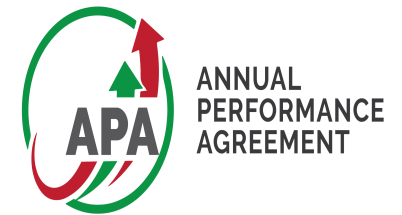 প্রেক্ষাপট ও উদ্দেশ্য
২০১৪-১৫ অর্থবছর : সরকারি কাজে স্বচ্ছতা ও জবাবদিহি বৃদ্ধি, ফলাফলধর্মী কর্মকাণ্ডে উৎসাহ প্রদান এবং কর্মকৃতি বা Performance মূল্যায়নের লক্ষ্যে APA প্রবর্তন । 

 নির্ধারিত ছক : কোনো সরকারি অফিস একটি নির্দিষ্ট অর্থবছরে বিভিন্ন কার্যক্রমের মাধ্যমে যে সকল ফলাফল অর্জন করতে চায় 

 APA নির্দেশিকা : APA প্রণয়ন, পরিবীক্ষণ ও মূল্যায়ন কার্যক্রম যথাযথভাবে পরিচালনায় সহায়তা
এপিএ’র ধারাবাহিক সম্প্রসারণ
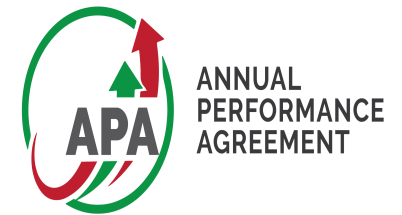 15
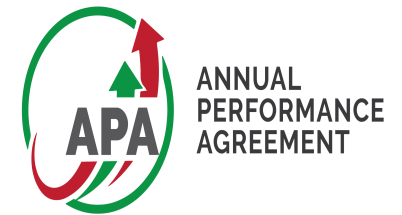 নিরাপদ বদ্বীপ
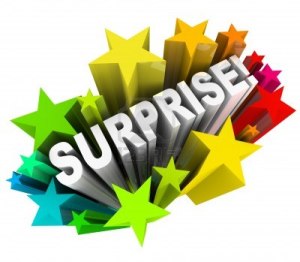 বার্ষিক কর্মসম্পাদন চুক্তি প্রণয়নে সাধারণ নির্দেশাবলি
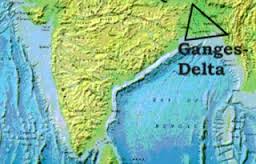 সোনার বাংলা
1. সরকারের জাতীয় পরিকল্পনা:
সরকারের নির্বাচনী ইশতেহার, ২০১৮
প্রেক্ষিত পরিকল্পনা ২০২১-২০৪১
অষ্টম পঞ্চবার্ষিক পরিকল্পনা ২০২১-২০২৫
বাংলাদেশ ব-দ্বীপ পরিকল্পনা ২১০০ (Bangladesh Delta Plan 2100) এবং
টেকসই উন্নয়ন অভীষ্ট ২০৩০ (Sustainable Development Goals 2030)
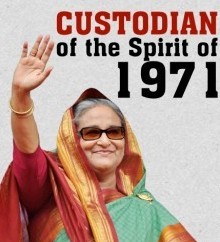 DEPENDS on Us
উন্নয়ন 
জংশন
মধ্যম আয়ের দেশ
2100 
DELTA PLAN
2071 :
100 YEARS of INDEPENDENCE
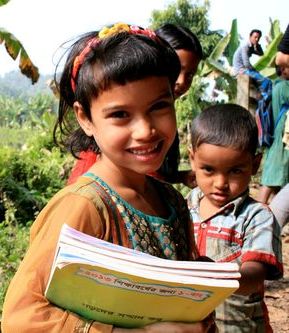 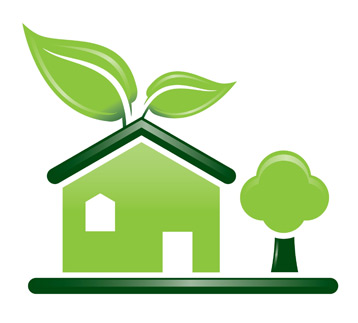 2041 DEVELOPED COUNTRY
SDGs 2030
VISION 2021
16
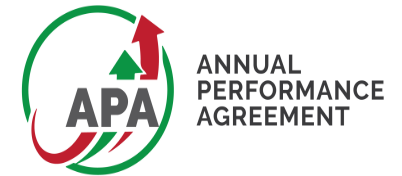 বার্ষিক কর্মসম্পাদন চুক্তি প্রণয়নে সাধারণ নির্দেশাবলি
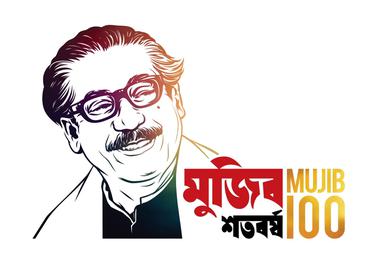 ১. মন্ত্রণালয়/বিভাগ কর্তৃক প্রণীত নীতি/আইন/কৌশলপত্র/পরিকল্পনায় বিধৃত লক্ষ্যমাত্রা/উদ্দেশ্যসমূহ অর্জনে গৃহীত কার্যক্রম ;
২. ‘মুজিববর্ষ’ উপলক্ষ্যে গৃহীত বিভিন্ন জনহিতকর কার্যক্রমের লক্ষ‌্যমাত্রা;
৩. ‘মধ্যমেয়াদী বাজেট কাঠামোতে’ প্রদত্ত রূপকল্প, অভিলক্ষ্য, KPI, উদ্দেশ্য ও কার্যক্রমের সঙ্গে APA-তে প্রদত্ত তথ্যের সামঞ্জস্য;
৪. অর্থবছরের সম্ভাব্য বাজেটের সঙ্গে সামঞ্জস্য রেখে APA-তে লক্ষ্যমাত্রা নির্ধারণ ;
৫. ডিজিটাল বাংলাদেশ বিনির্মাণে বিভিন্ন উদ্ভাবনী ও সংস্কারমূলক উদ্যোগ, ডিজিটাইজেশন, ডিজিটাল সেবা প্রদান ও সেবা সহজীকরণের লক্ষ্যমাত্রা ;
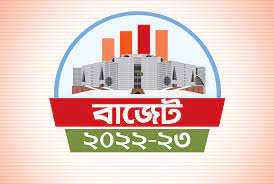 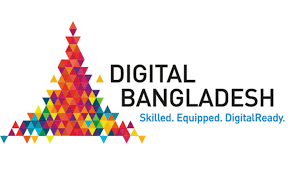 17
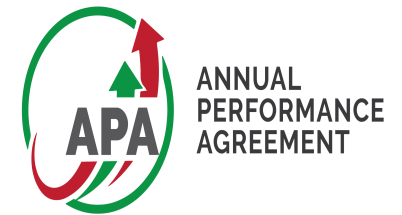 কর্মসম্পাদনের সার্বিক চিত্র
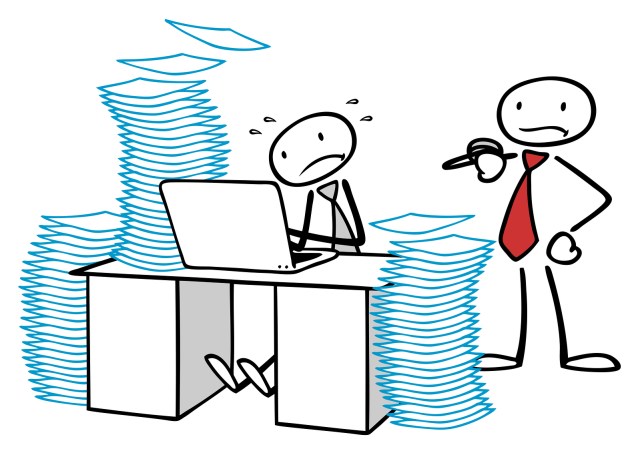 সাম্প্রতিক বছরসমূহের (৩ বছর) প্রধান অর্জনসমূহ
 সমস্যা এবং চ্যালেঞ্জসমূহ
 ভবিষ্যৎ পরিকল্পনা
 সম্ভাব্য প্রধান অর্জনসমূহ
18
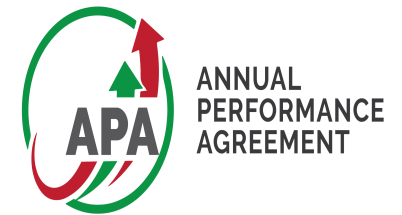 বর্তমান এপিএ’র কাঠামো
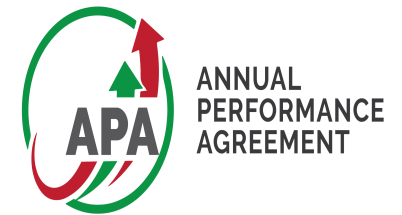 ২০২০-২১
কৌশলগত উদ্দেশ্য-৭৫
আবশ্যিক কৌশলগত উদ্দেশ্য: ২৫
২০২১-২২
কর্মসম্পাদনের ক্ষেত্রঃ ৭০
(সংশ্লিষ্ট অফিস কর্তৃক নির্ধারিত)
সুশাসন ও সংস্কারমূলক কর্মসম্পাদনের ক্ষেত্রঃ ৩০ (মন্ত্রিপরিষদ বিভাগ কর্তৃক নির্ধারিত)
২০২২-২৩
কর্মসম্পাদনের ক্ষেত্রঃ ৭০
(সংশ্লিষ্ট অফিস কর্তৃক নির্ধারিত)
সুশাসন ও সংস্কারমূলক কর্মসম্পাদনের ক্ষেত্রঃ ৩০ (মন্ত্রিপরিষদ বিভাগ কর্তৃক নির্ধারিত)
11/8/2023
20
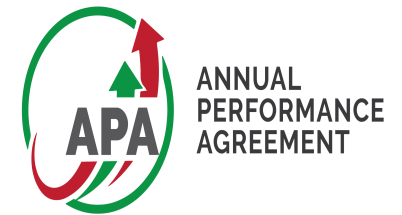 সুশাসন ও সংস্কারমূলক কর্মসম্পাদন
জাতীয় শুদ্ধাচার কৌশল কর্ম-পরিকল্পনা (এনআইএস)
ই-গভর্ন্যান্স কর্মপরিকল্পনা (ই-গভর্ন্যান্স ও উদ্ভাবন)
অভিযোগ প্রতিকার ব্যবস্থাপনা কর্ম-পরিকল্পনা (জিআরএস)
সেবা প্রদান প্রতিশ্রুতি কর্ম-পরিকল্পনা (সিটিজেন্‌স চার্টার)
তথ্য অধিকার বিষয়ে কর্মপরিকল্পনা (আরটিআই)
21
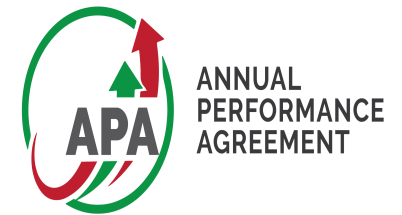 কর্মসম্পাদনের ক্ষেত্রঃ ৭০
22
বার্ষিক কর্মসম্পাদন চুক্তি প্রণয়ন ২০২৩-২৪
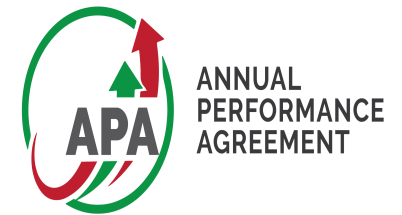 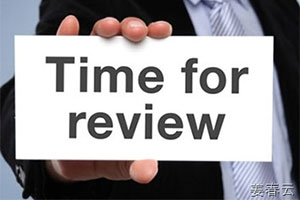 23
বার্ষিক কর্মসম্পাদন চুক্তি প্রণয়ন ২০২২-২৩
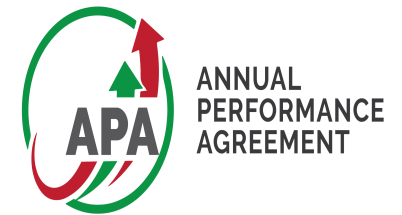 24
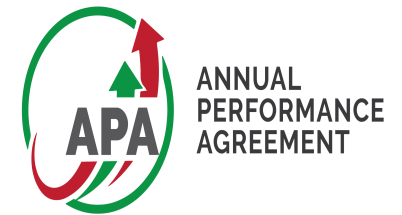 বার্ষিক কর্মসম্পাদন চুক্তি প্রণয়ন
25
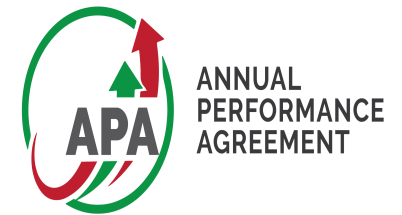 কর্মসম্পাদন চুক্তি পরিবীক্ষণ
APA টিম 
প্রতি দুইমাস পর সভা
 অগ্রগতি পর্যালোচনা লক্ষ্যমাত্রার বিপরীতে অগ্রগতি প্রয়োজনে সরেজমিন পরিদর্শন 
মাসিক সমন্বয় সভা
প্রকৃত অর্জন ত্রৈমাসিক ভিত্তিতে (মধ্য-অক্টোবর/মধ্য-জানুয়ারি/মধ্য-এপ্রিল) পরিবীক্ষণ
ত্রৈমাসিকের অগ্রগতি প্রতিবেদন ওয়েবসাইটে প্রকাশ 
অর্ধ-বার্ষিক মূল্যায়ন প্রতিবেদন: ১৫ জানুয়ারী 
ফলাবর্তক প্রদান: ১৫ ফেব্রুয়ারি
APAMS সফ্‌টওয়্যারে ত্রৈমাসিক ও অর্ধ-বার্ষিক প্রতিবেদন দাখিল
26
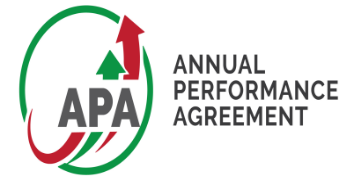 কর্মসম্পাদন চুক্তি মূল্যায়ন
ত্রৈমাসিক ভিত্তিতে অগ্রগতির ফলাফল ও মূল্যায়ন প্রতিবেদন;
অর্ধ-বার্ষিক মূল্যায়ন প্রতিবেদন;
 কর্মসম্পাদন ব্যবস্থাপনা সংক্রান্ত এপিএ কমিটির নিকট উপস্থাপন;
অর্জিত ফলাফল উল্লেখপূর্বক প্রমাণকসহ এপিএ বার্ষিক মূল্যায়ন প্রতিবেদন প্রস্তুত;
অর্জনের স্বপক্ষে প্রদত্ত তথ্য/প্ৰমাণকের সঠিকতা নিশ্চিতকণ;
প্রমাণকসমূহ সংরক্ষণ এবং উর্ধ্বতন অফিসে সরবরাহ;
প্রস্তুতকৃত মূল্যায়ন প্রতিবেদন মন্ত্রণালয়/বিভাগে প্রেরণ।
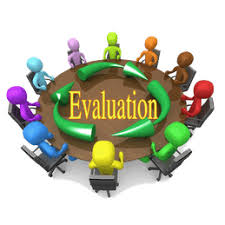 27
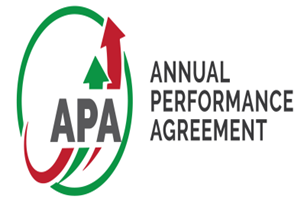 বার্ষিক কর্মসম্পাদন মূল্যায়ন পদ্ধতি
কর্মসম্পাদন সূচকের কোন একটি লক্ষ্যমাত্রার বিপরীতে প্রকৃত অর্জন ৬০% এর নিচে হলে প্রাপ্ত মান ০ (শূন্য) ধরা হবে।
খসড়া স্কোর= লক্ষ্যমাত্রার বিপরীতে অর্জনের হারের সাথে সূচকের মানের হার
যেমন সূচকের মান যদি ১ হয় এবং অর্জন যদি অতি উত্তম হয় তবে স্কোর হবে ১ এর ৯০%=০.৯
28
রূপালি ব্যাংক লিমিটেড ২০২৩-২৪
কর্মসম্পাদনের ক্ষেত্রঃ ৭০
29
30
31
কার্যক্রম
32
কার্যক্রম
33
কার্যক্রম
34
কার্যক্রম
35
রূপালি ব্যাংক লিমিটেড ২০২২-২৩
36
37
38
39
40
41
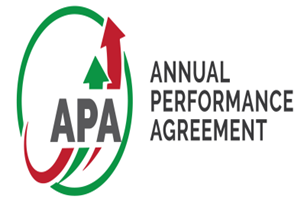 42
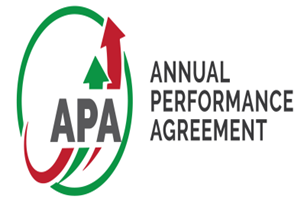 43
ক) রাষ্ট্র-মালিকানাধীন বাণিজ্যিক ব্যাংকসমূহ:
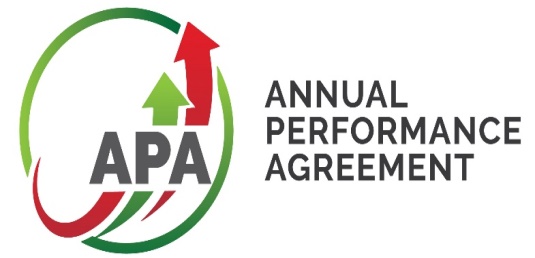 সুশাসন ও সংস্কারমূলক কার্যক্রমের বাস্তবায়ন জোরদারকরণ (আবশ্যিক কৌশলগত উদ্দেশ্য):
45
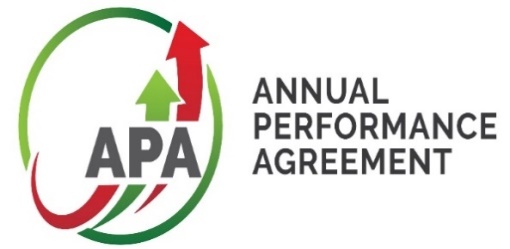 আর্থিক প্রতিষ্ঠান বিভাগের বার্ষিক কর্মসম্পাদন চুক্তির ফলাফল
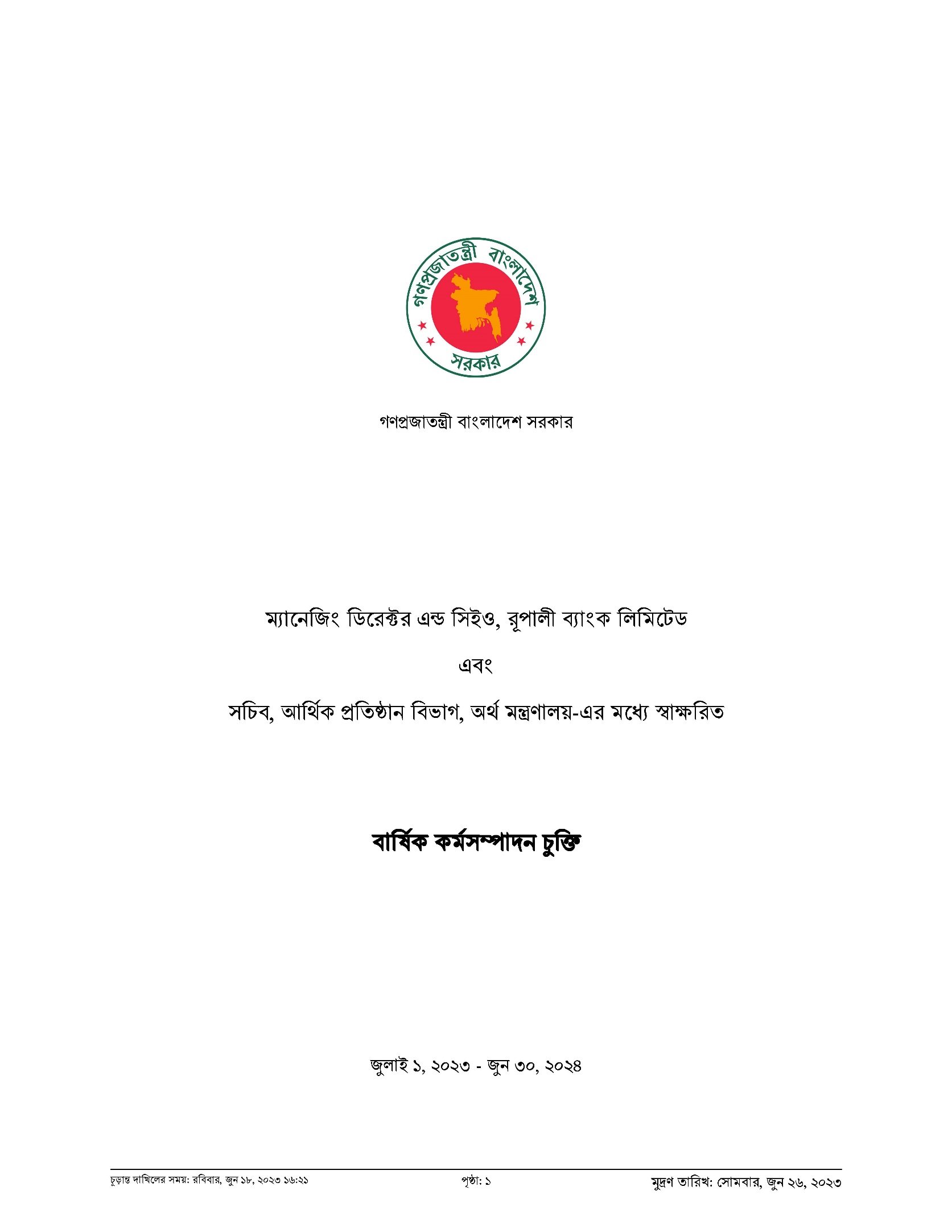 বার্ষিক কর্মসম্পাদন চুক্তি  ২০২৩-২৪
47
বার্ষিক কর্মসম্পাদন চুক্তি  ২০২৩-২৪
48
বার্ষিক কর্মসম্পাদন চুক্তি  ২০২৩-২৪
আমি, ম্যানেজিং ডিরেক্টর এন্ড সিইও, রূপালি ব্যাংক লিমিটেড, সচিব, আর্থিক প্রতিষ্ঠান বিভাগ, অর্থ মন্ত্রণালয়-এর নিকট অঙ্গীকার করছি যে, এই চুক্তিতে বর্ণিত লক্ষ্যমাত্রা অর্জনে সচেষ্ট থাকব।
আমি, সচিব, আর্থিক প্রতিষ্ঠান বিভাগ, অর্থ মন্ত্রণালয় হিসাবে ম্যানেজিং ডিরেক্টর এন্ড সিইও, রূপালি ব্যাংক লিমিটেড- এর নিকট অঙ্গীকার করছি যে, এই চুক্তিতে বর্ণিত লক্ষ্যমাত্রা অর্জনে প্রয়োজনীয় সহযোগিতা প্রদান করব।
স্বাক্ষরিত:
49
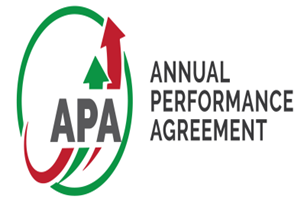 বার্ষিক কর্মসম্পাদন চুক্তি ক্যালেন্ডার
দপ্তর/সংস্থা:
এপিএ প্রণয়ন ও স্বাক্ষর 
দপ্তর/সংস্থা পর্যায়ে এপিএ স্বাক্ষরের শেষ তারিখঃ ৩০ জুন 
 এপিএ সংশোধন
সংশোধনের প্রস্তাব ঊর্ধ্বতন অফিসে যৌক্তিকতাসহ প্রেরণের শেষ তারিখ: ৩০ সেপ্টেম্বর
 এপিএ পরিবীক্ষণ 
ত্রৈমাসিক প্রতিবেদন এপিএএমএস সফটওয়্যারের মাধ্যমে ঊর্ধ্বতন কর্তৃপক্ষের নিকট প্রেরণের শেষ তারিখঃ ১৫ অক্টোবর, 
	১৫ জানুয়ারী, ১৫ এপ্রিল 
আওতাধীন অফিসের এপিএ’র অর্ধ-বার্ষিক মূল্যায়ন প্রদানের শেষ তারিখঃ ৩০ জানুয়ারী 
 এপিএ মূল্যায়ন: 
মূল্যায়ন প্রতিবেদন (প্রমাণকসহ) ঊর্ধ্বতন অফিসে প্রেরণের শেষ তারিখঃ ১৫ জুলাই 
আওতাধীন অফিসের এপিএ মূল্যায়ন সমাপ্ত করে ফলাফল প্রকাশের শেষ তারিখঃ ৩০ আগস্ট
50
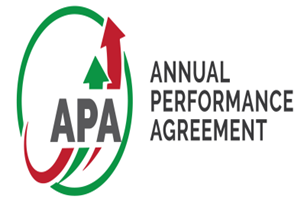 বার্ষিক কর্মসম্পাদন চুক্তি ক্যালেন্ডার
মাঠ পর্যায়ের অফিস:
এপিএ প্রণয়ন ও স্বাক্ষর 
মাঠ পর্যায়ে এপিএ স্বাক্ষরের শেষ তারিখঃ ২৫ জুন 
 এপিএ সংশোধন
সংশোধনের প্রস্তাব ঊর্ধ্বতন অফিসে যৌক্তিকতাসহ প্রেরণের শেষ তারিখ: ৩০ সেপ্টেম্বর
 এপিএ পরিবীক্ষণ 
ত্রৈমাসিক প্রতিবেদন এপিএএমএস সফটওয়্যারের মাধ্যমে ঊর্ধ্বতন কর্তৃপক্ষের নিকট প্রেরণের শেষ তারিখঃ ১৫ অক্টোবর, ১৫ জানুয়ারী, ১৫ এপ্রিল
আওতাধীন অফিসের এপিএ’র অর্ধ-বার্ষিক মূল্যায়ন প্রদানের শেষ তারিখঃ ৩০ জানুয়ারী 
 এপিএ মূল্যায়ন: 
মূল্যায়ন প্রতিবেদন (প্রমাণকসহ) ঊর্ধ্বতন অফিসে প্রেরণের শেষ তারিখঃ ১৫ জুলাই 
আওতাধীন অফিসের এপিএ মূল্যায়ন সমাপ্ত করে ফলাফল প্রকাশের শেষ তারিখঃ ৩০ আগস্ট
51
আর্থিক প্রতিষ্ঠান বিভাগের সাথে 2023-2024 অর্থবছরের বার্ষিক কর্মসম্পাদন চুক্তি (এপিএ) স্বাক্ষরকারী প্রতিষ্ঠান
52
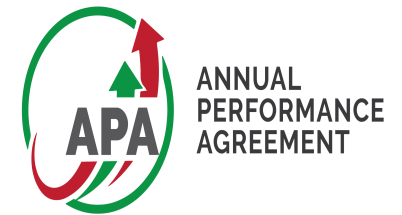 মডেল এপিএ প্রণয়নের উদ্দেশ্যঃ
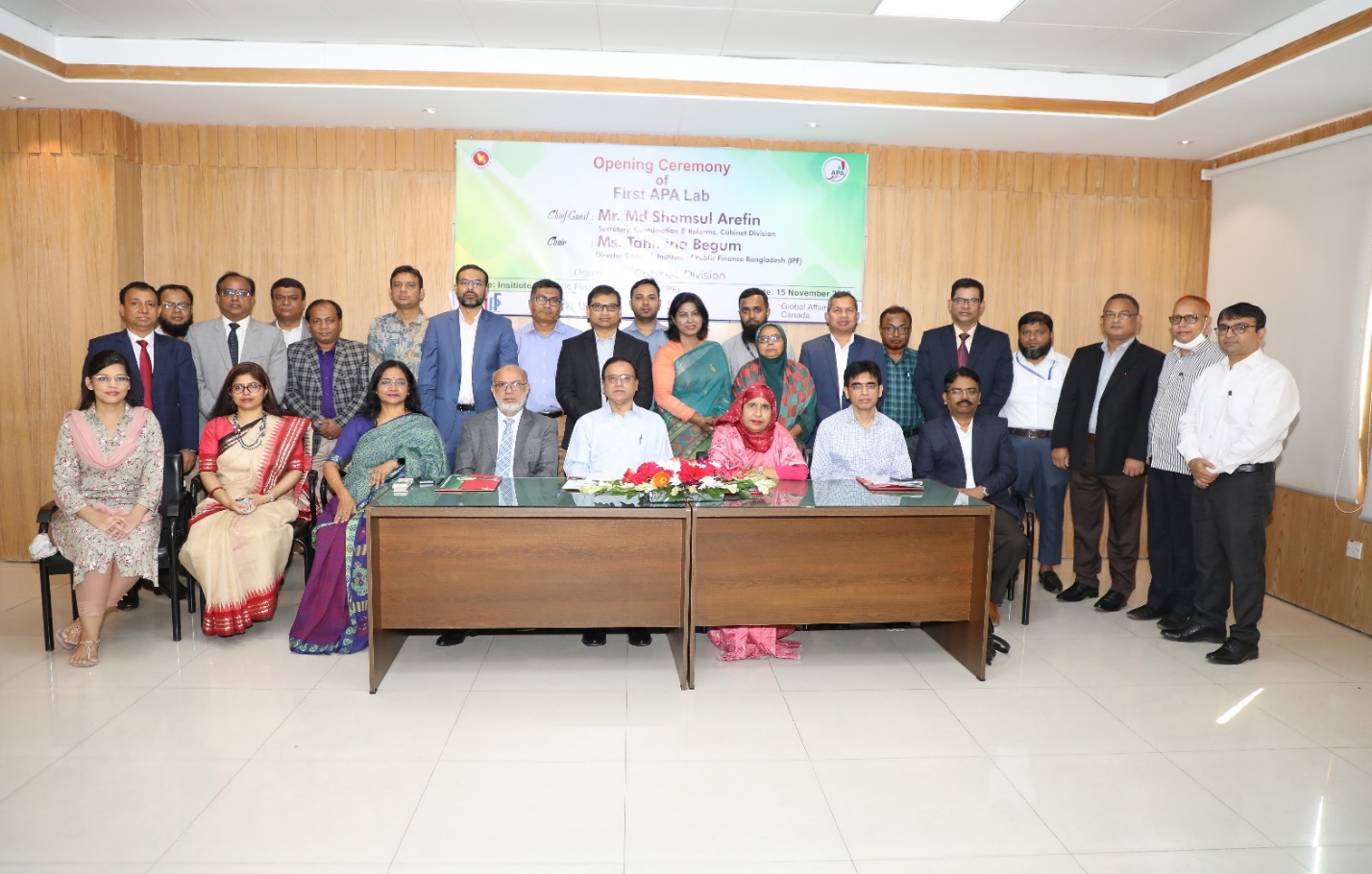 54
চ্যালেঞ্জ
মাইন্ডসেট পরিবর্তন
 পূর্ব অভিজ্ঞতার অভাব
 সচেতনতার অভাব
  ফোকাল পয়েন্ট কর্মকর্তার বদলি
Peace
Coactivity
Relationships
Trust
Integrity
Ethics
Competence
Accountability
Values, Good practice
Training
Rules & Regulations
https://www.youtube.com/watch?v=vf-rlHaeeLA
57
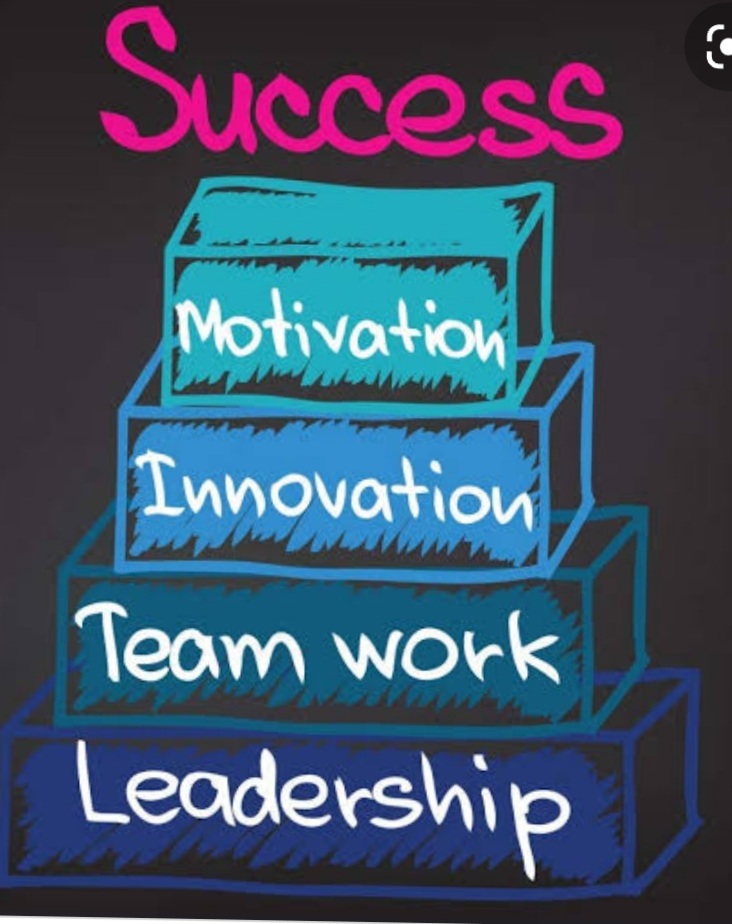 58
Thank You
59